Socijalni rad s počiniteljima kaznenih djela – uvod u kolegij i temu
Izv.prof.dr.sc. Marijana Majdak
Pravni fakultet Sveučilište u Zagrebu
Studijski centar socijalnog rada
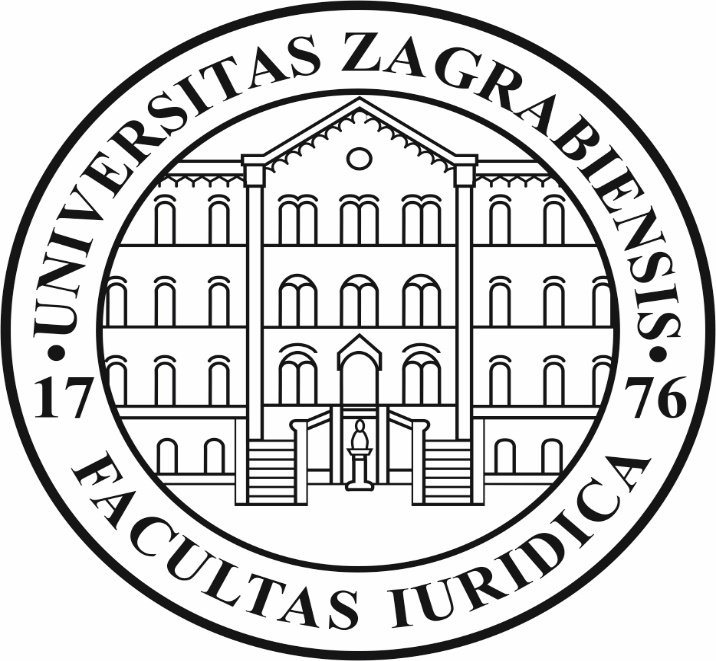 Sadržaj kolegija
Penologija i socijalni rad
Kazna, kažnjavanje i zatvorski sustavi
Predstavljanje kaznionica i zatvora u HR (gosti stručnjaci)

Stručni rad sa zatvorenicima u Kaznionici i problemi i poteškoće izdržavanja zatvorske kazne, posttretman (voditeljica tretmana u Valturi, soc. rad. Rajka Papić) 
Stručni rad sa ženama u kaznionici (voditeljica tretmana u Požegi, soc. rad. Ksenija Vuković)

Zatvorenici roditelji
Djeca čiji su roditelji u zatvoru ili kaznionici

Posjet Kaznionici u Lepoglavi 
Posjet Zatvoru u Zagrebu: Remetinec

Probacija u RH (gost Načelnik probacije: soc.radnik Goran Brkić) i Socijalni radnik kao probacijski službenik (gost Robert Bertić)
Plan nastave
Ispit – zadaća i esej
Prisustvovanje predavanjima (s mogućnošću jednog izostanka)

Ukupna ocjena formirat će se na temelju slijedećih elemenata:
Prisustvovanje
Esej: Tema po izboru iz područja penologije, socijalnog rada s počiniteljima kaznenih djela: dogovor oko teme

Esej predati zaključno do kraja svibnja (poslati na mail mmajdak@pravo.hr, nasloviti svojim imenom i prezimenom)

Ili najkasnije dva tjedna prije ispitnog roka poslati mi na mail (mmajdak@pravo.hr)
Esej treba imati od 10 do 15 stranica, najmanje 15 referenci literature novijeg datuma (od 2015. godine do danas)
Uvod, razradu teme, relevantna istraživanja, kritički osvrt, zaključak, literaturu
Ocjene ćemo upisati na ispitnom roku koji prijavite
Pitanja???????
Penologija - pojam
Složenica latinske riječi poena, poenae=kazna i grčke riječi logos=riječ, tvrdnja

Označava znanost koja se bavi dimenzijama kažnjavanja

Povezuje se i s pojmom paentiere iz katoličke crkve  koji označava posebno određenog ispovjednika koji ima pravo odriješiti i od najvećih grijeha

Engl. Penitentiary – manja zgrada unutar samostana u kojoj bi bili prihvaćeni grešnici zbog pokore

Penitentiare, penitentiary houses – kaznionice, ustanove u kojima se izvršava kazna lišenja slobode
Razvoj penologije kao znanosti
Pred konac 18. st. pojavljuje se posebna znanstvene disciplina koja se bavi kažnjavanjem, nazivala se penitercijarnom znanošću i bavila se vrstama i funkcijama kazni i njenog izvršavanja

U 19. st javlja se penologija, sociološka disciplina, kriminalna higijena

Pojam penologija skovao je 1845. njemački pravni teoretičar, pravnik i filozof koji je i sam iskusio zatvor zbog svoje izrazito nacionalističke orijentacije Franz Lieber (“iskustvena i realna znanost koja obuhvaća cjelokupni represivni sustav”)
Funkcije penologije
Upravna (sustav, različiti penalni sustavi u nekoj zemlji, politika izvršavanja kaznenih sankcija u nekoj zemlji, ograničavanje ljudskih prava i slobode)
Analitička (istraživanje, potreba neprestanog uvida u sustav izvršenja kaznenih sankcija u nekom kazneno-pravnom sustavu, stalne promjene, potreba za kritičnošću i tolerantnošću, povezivanje teorije s praksom)
Znanstvena (ovisno o društvu, većinom vezana uz kazneno pravo, sociologiju i psihologiju, kriminologiju, znanstvena penologija u sadržajnom smislu bavi se dominantno počiniteljem kaznenog djela, njegovom ličnošću, posljedicama izvršavanja kazne)
Akademska (širenje penološkog znanja kroz podučavanje, bila značajna u razvoju penologije: znanstveni radovi o uvjetima u kojima žive osuđenici)
Penologija i socijalni rad
M. Martinović: “predmet znanosti socijalnog rada odnosi se na istraživanje strukture ljudskih potreba, putova i načina njihova zadovoljavanja i humanizacije, socijalnog ponašanja i socijalizacijskih procesa, te socijalnih problema i njihove prevencije”

Socijalni rad kao ravnopravni partner penologiji i obrnuto u izvršavanju kaznenih sankcija svih vrsta i oblika

Alternativne sankcije su upravo onaj oblik sankcioniranja koji u svom osnovnom sadržaju ima socijalni rad (spona između kazneno-pravnog sustava i između državne strukture i civilnog društva)
Diskusija
Što znate o kažnjavanju u prošlosti?

Kakve su bile kazne?

Kakvi su bili zatvori i kaznionice?
Nekoliko crtica o povijesti kažnjavanja u ljudskoj vrsti
Izvori: putopisi i antropološke studije

1. Period privatne reakcije

a) Javni ili plemenski zločini – zlo se nanosi zajednici
Kršenje tabua ili plemenska izdaja. 
Kazna za kršenje tabua je protjerivanje iz plemena, a za plemensku izdaju je oduzimanje oruđa, oružja, izrugivanje, tjelesne kazne ili kombinacije navedenih.

b) Zločini protiv pojedinaca / privatni zločini – zlo se nanosi pojedincima
Ubojstva, tjelesne ozljede, uvrede i štete za imovinu.
Kazna je osveta ili nagodba. U osveti sudjeluju ne samo oštećeni već i članovi njegove obitelji, svaki oštećeni sam procjenjuje prema vlastitom kriteriju vrijednost povrijeđenog dobra. Karakteristike su: nesrazmjernost, surovost, grubost, reakcija na kršenje nečijeg osobnog prava nije samo pravo već i dužnost.
Nekoliko crtica o povijesti kažnjavanja u ljudskoj vrsti
Hamurabijev zakonik u Babilonu ( paragrafi 196 -199 reguliraju situaciju kada se nekome izbije oko, ako je žrtva slobodan građanin i počinitelju će biti izbijeno a ako je žrtva oslobođeni rob počinitelj će platiti jednu zlatnu minu, a ako je izbijeno robu platit će polovicu zlatne mine), nepovoljan položaj žena. Kazne: bacanje u vodu, vatru, spaljivanje, nabijanje na kolac, odsijecanje jezika....

No i tada se pravi razlika između kaznenog djela počinjenog s umišljajem i onog koje je očiti nehaj (u tom slučaju se počinitelju određuje mjesto na koje može pobjeći).
Nekoliko crtica o povijesti kažnjavanja u ljudskoj vrsti
Uvođenje pozicije suca (arbitraga) – njemu se je prepuštala ocjena
vrijednosti povrijeđenog dobra

Nagodba (otkupnina, krvarina, sustav kompenzacije). To neminovno dovodi
i do otvaranja mogućnosti daljnjih sukoba. 
Odmazda – dovodila do neprekidnih iscrpljujućih ratova koji su ponegdje
rezultirali istrebljenjem pojedinih plemena
Naknada za krvnu osvetu ili odmazdu – morala je biti plaćena ili bi se
dogodila osveta u krvi
Pojava azila – utočište od raznih oblika proganjanja

Evoluiranje u različite oblike novčanog kažnjavanja (plaća se državi)
Nekoliko crtica o povijesti kažnjavanja u ljudskoj vrsti
Mogućnosti izbjegavanja krvne osvete: 

1. Uvođenje Božjeg mira (do 13. st.) Institut Pax dei, zabrana vršenja krvne
osvete u određenom periodu
2. Noksalna odgovornost – prekidanje krvne osvete predajom počinitelja
kaznenog djela oštećenom (gospodarski smisao) ili obveza ženidbe s
udovicom i na taj način kompenziranje zla koje je počinio.
3. Procedurom ispitivanja “Božjeg suda” (Indijanci u južnoj americi) – sud
hladne vode, sud zažarenog željeza i sud dvoboja. Optuženom su mogli
pomoći i 12 prisegnutih svjedoka koji bi svjedočili o njegovoj nevinosti.
Nekoliko crtica o povijesti kažnjavanja u ljudskoj vrsti
2. Period javne reakcije
Preddržavno razdoblje, “država” preuzima na sebe funkciju
održanja reda, poštovanje utvrđenih pravila ponašanja,
otkrivanje kršitelja tih pravila, odmjeravanje i izvršavanje kazni.
Obilježja ove faze su:
1. Odgovornost je individualna, kazna osobna, treba pogoditi samo krivca
JE LI OVAJ PRINCIP UOPĆE DO DANAS POSTIGNUT?
2. Kazna treba biti razmjerna kaznenom djelu (društvenoj opasnosti i
opasnosti počinitelja)
3. Odmjeravanje kazne prepušteno je organima državne uprave
4. Takva reakcija je onda svjesna i odmjerena

Period javne reakcije podijeljen je u tri perioda: period ispaštanja i
zastrašivanja, period humanizacije, period individualizacije i resocijalizacije
Srednjovjekovni europski kazneni sustavi
Helensko nasljeđe – talionsko načelo, krvarina, kazne okrutne (pričvršćivanje za drvenu dasku na kojoj je okrivljenik javno izložen do smrti, bez hrane i vode, izložen psima i strvinarima), izbjeglištvo u drugu državu
Stari Rim – “Zakonik 12 ploča” između 451. i 450. g.p.K. (odredbe obiteljskog prava, imovinskog, o dugovanjima i postupovno pravo).
Kazne su okrutne, javni spektakli: kamenovanje, odsijecanje glave, bičevanje, pribijanje na križ, razapinjanje konjima i sl. Za odsijecanje nečijeg ekstremiteta predviđeno je istovrsno invalidiziranje, za pljačku žrtva je imala pravo ubiti pljačkaša.
Sveti Augustin i Sveti Toma Akvinski (srednji vijek) – cilj kazne je ispaštanje i iskupljenje za kazneno djelo
Doba inkvizicije – čarobnjaci, vještice: spaljivani na lomačama
Počinitelji iz viših slojeva imali su pravo na bržu smrt (odsijecanje glave) a ostali su patili prije smrti (razapinjanje na kotaču, spaljivanje ili vješanje)
Pokret za jednakost, zakonitost i humanizaciju
Thomas Moore, 1515. Utopija, izrazio zgražanje da se za beznačajna kaznena djela može izreći smrtna kazna
17. i 18. st. Voltaire, John Locke i Jean Jacques Rousseau, Cesare Beccaria – svi govore o potrebi razmjernosti između povrijeđenog dobra i kazne
Ide se prema institucionalizaciji kažnjavanja, odnosno prema kazni lišavanja slobode kao najznačajnijoj kazni
Zatvori: zajedničke ogromne prostorije bez grijanja, sanitarija i kreveta, često iskopane pod zemljom, bez svježeg zraka i dnevne svjetlosti (svaki 4. umire)
Poznati zatvor Tower of London – ćelija Little ease površine od samo 1,2 metra (zatvorenik je mogao samo stajati), u Francuskoj ekstremno male ćelije mišje rupe
John Howard “The state of the prison in England and Wales” ukazuje na katastrofalnu situaciju
The Tower of London
Little ease
Individualizacija i resocijalizacija
U fokusu je počinitelj, preodgoj i njegova integracija u društvo, rad s osuđenicima, tome prethodi znanstvena utemeljenost
Individualizacija u svim fazama kaznenog postupka
Humanizacija postupanja sa osuđenicima
Suradnja društvenih faktora na području izvršavanja kaznenih sankcija, uloga nevladinog sektora
Pitanje za diskusiju!
Kako razmišljate o kaznama danas?

Kakva saznanja imate o zatvorima i kaznionicama nekad i danas?  i o načinima izvršavanja kazne ?